Mendelian Randomization: Genes as Instrumental Variables
David Evans
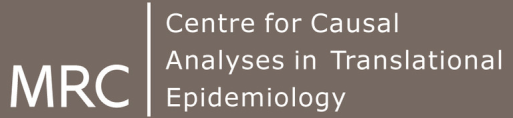 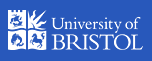 CHD risk according to duration of current Vitamin E
                supplement use compared to no use
RR
Rimm et al NEJM 1993; 328: 1450-6
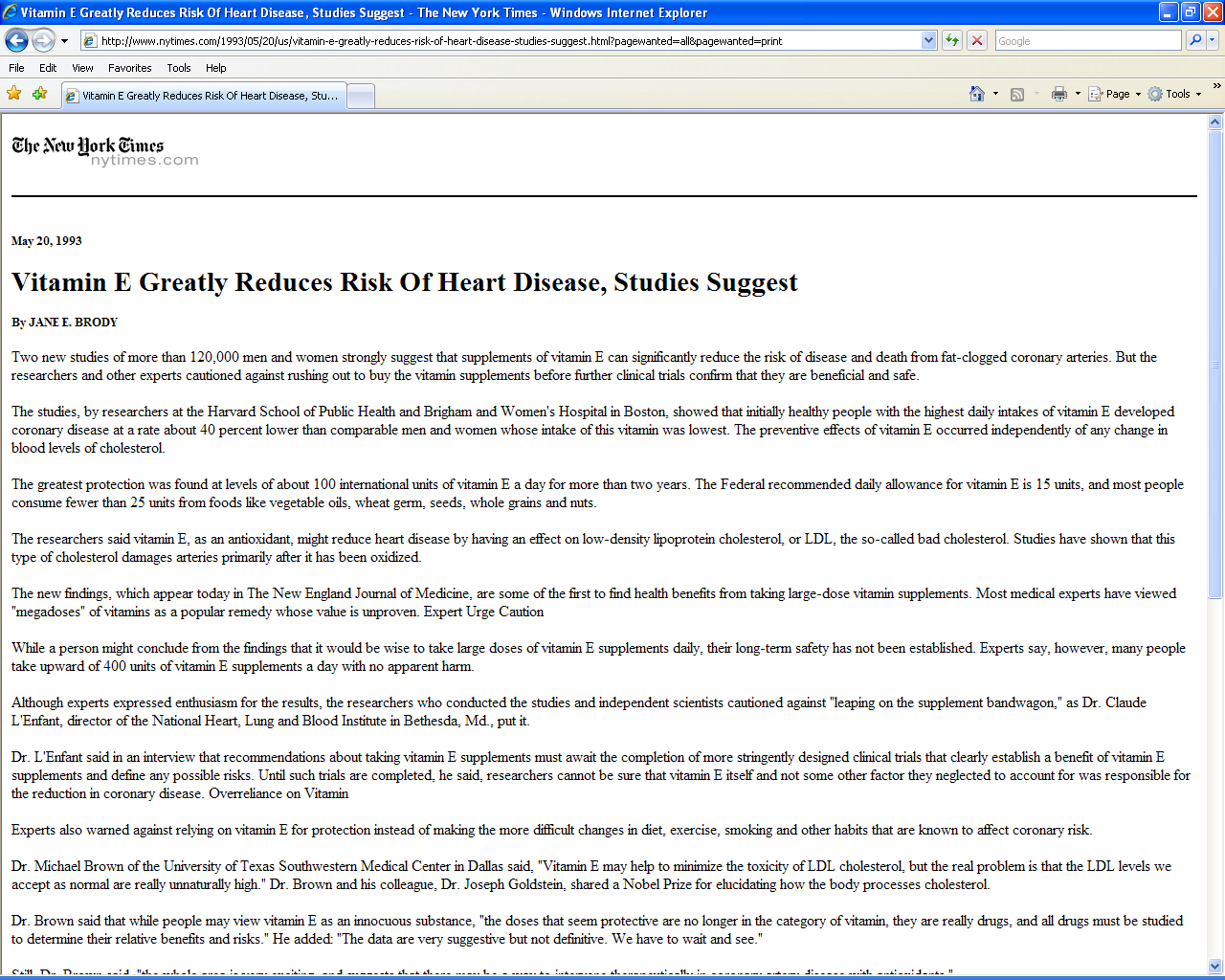 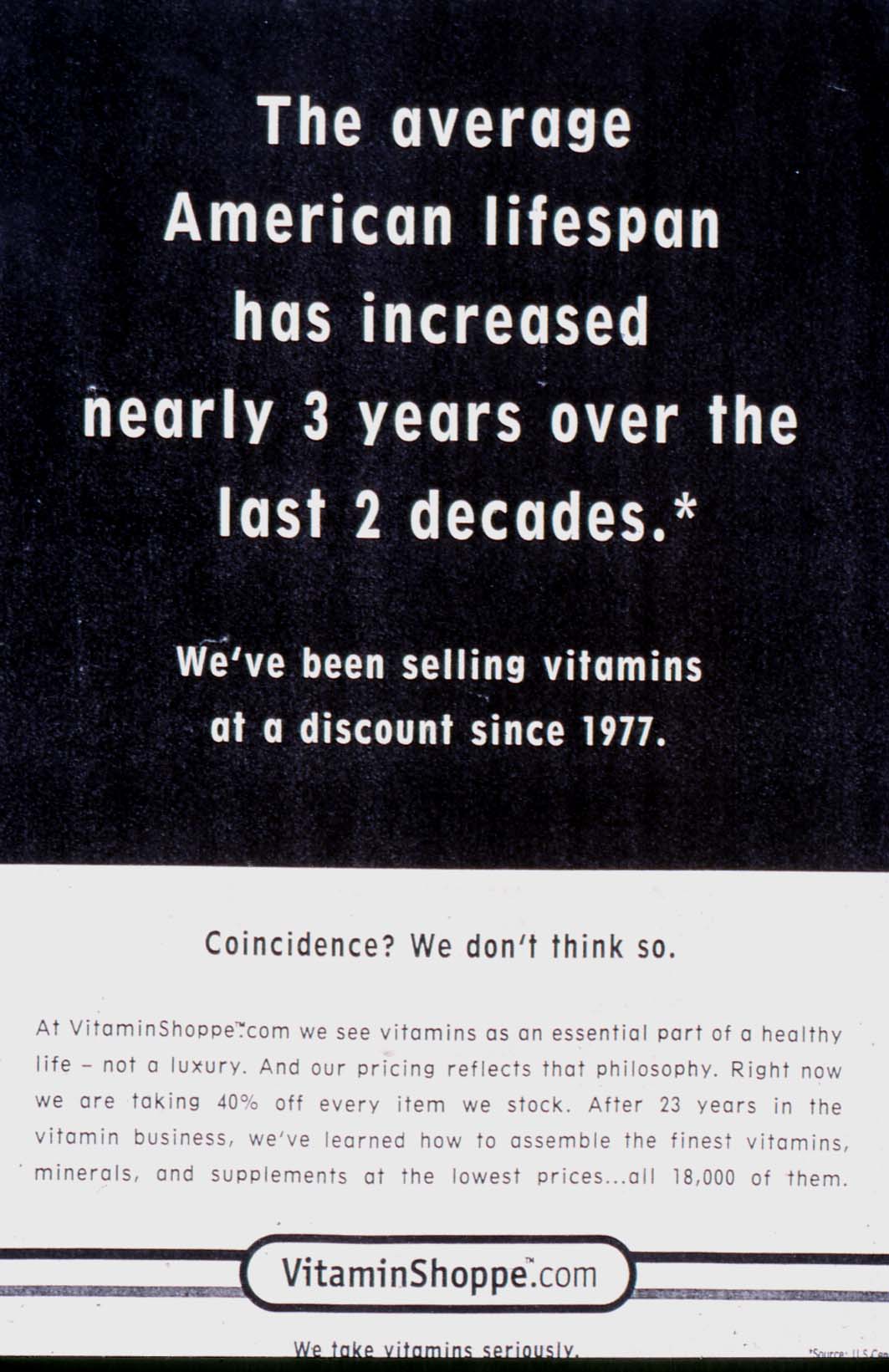 Use of vitamin supplements by US adults, 1987-2000
Percent
Source: Millen AE, Journal of American Dietetic Assoc 2004;104:942-950
Vitamin E levels and risk factors: Women’s Heart Health Study
Childhood SES
Manual social class
No car access	
State pension only
Smoker	
Daily alcohol
Exercise	
Low fat diet	
Obese	
Height					
Leg length
Lawlor et al, Lancet 2004
1.0
Vitamin E supplement use and risk of Coronary Heart Disease
Stampfer et al NEJM 1993; 328: 144-9;  Rimm et al NEJM 1993; 328: 1450-6;  Eidelman et al Arch Intern Med 2004; 164:1552-6
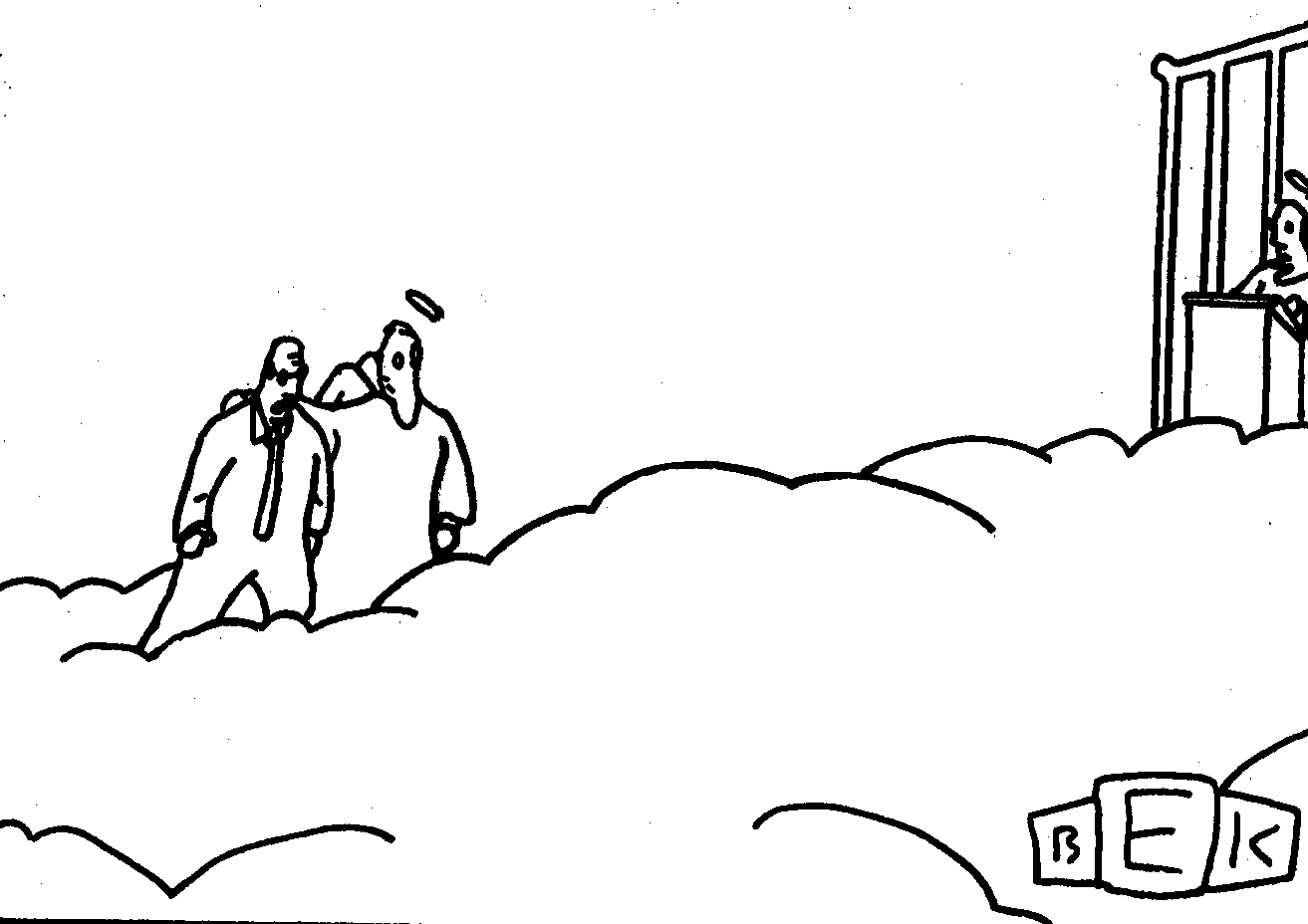 “Well, so much for antioxidants.”
Classic limitations to “observational” science
Confounding
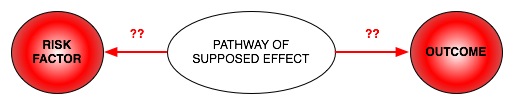 Reverse Causation
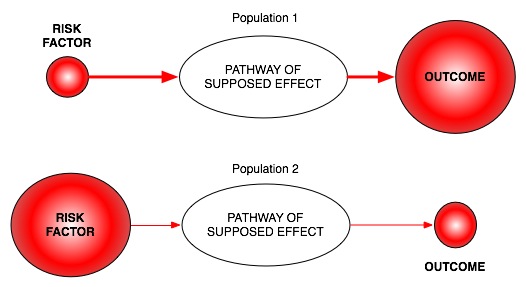 Bias
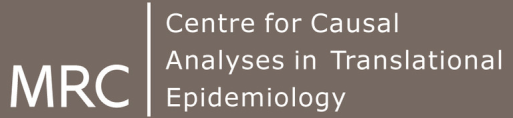 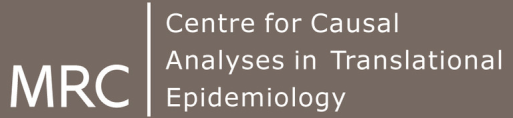 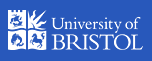 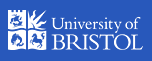 An Alternative to RCTs: Mendelian randomization
In genetic association studies the laws 
of Mendelian genetics imply that 
comparison of groups of individuals 
defined by genotype should only differ 
with respect to the locus under study 
(and closely related loci in linkage 
disequilibrium with the locus under study)
 
Genotypes can proxy for some modifiable 
risk factors, and there should 
be no confounding of genotype by 
behavioural, socioeconomic or 
physiological factors (excepting those 
influenced by alleles at closely proximate 
loci or due to population stratification)
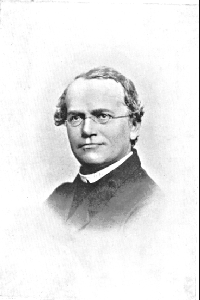 Mendel in 1862
MENDELIAN RANDOMISATION
RANDOMISED CONTROLLED TRIAL
RANDOMISATION METHOD
RANDOM SEGREGATION OF ALLELES
EXPOSED: FUNCTIONAL  ALLELLES
CONTROL: NULL ALLELLES
EXPOSED: 

INTERVENTION
CONTROL: 
NO INTERVENTION
CONFOUNDERS EQUAL BETWEEN GROUPS
CONFOUNDERS EQUAL BETWEEN GROUPS
OUTCOMES COMPARED BETWEEN GROUPS
OUTCOMES COMPARED BETWEEN GROUPS
Mendelian randomisation and RCTs
Assumptions of Mendelian randomisation analysis
U
Y
Z
X
Z associated with X 

Z is independent of U

Z is independent of Y given U and X
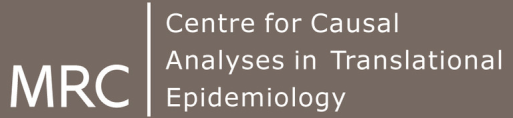 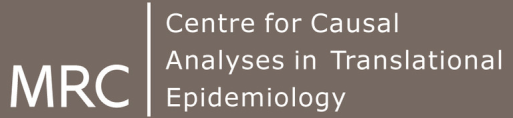 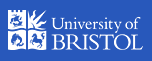 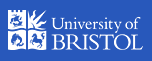 Examples – using instruments for adiposity
U
Adiposity
Y
Z
X
FTO
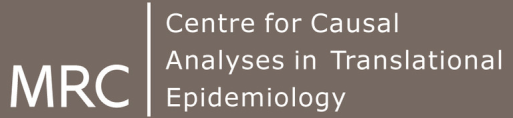 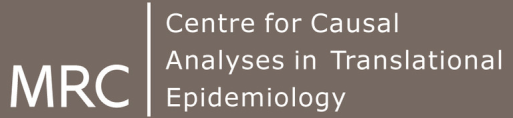 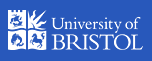 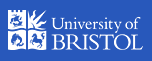 Examples – using instruments for adiposity
U
Adiposity
Traits of metabolism
CRP/BMI
FTO
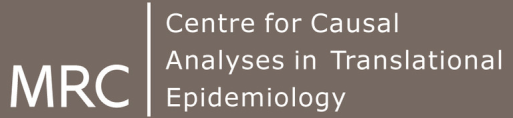 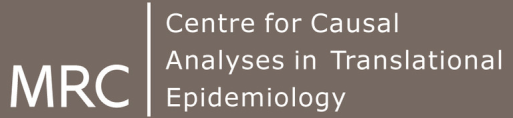 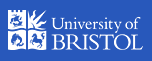 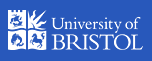 Do intermediate metabolic traits differ as one would expect 
given a FTO-BMI effect?
Given the per allele FTO effect of ~0.1SD and known observational 
Estimates one can derive an expected, per allele, effect on intermediates…
N~12,000 samples of European ancestry
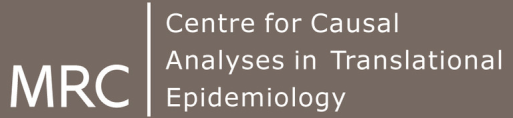 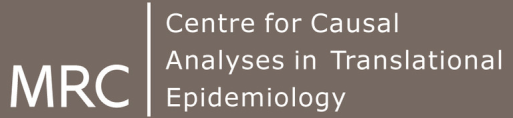 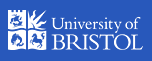 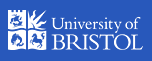 Examples – using instruments for adiposity
U
Adiposity
Traits of metabolism
CRP/BMI
FTO
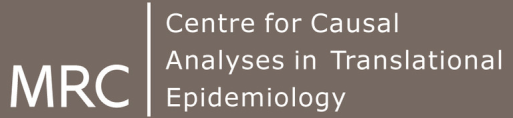 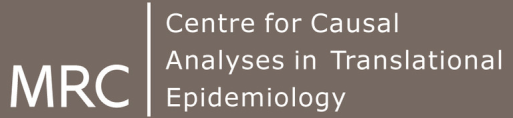 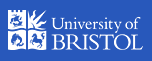 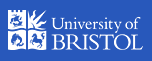 BMI/CRP & reverse causality?
What is driving the CRP/CHD risk factor association?

Relationship between circulating CRP and BMI

Have seen the relationships between circulating CRP and T2D risk profile components

With available adiposity proxy measures (I.e. FTO genotype), are we able to offer more to explain the LACK of apparent CRP > CHD risk causality… I.e.
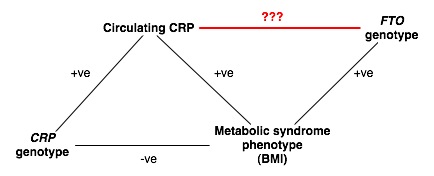 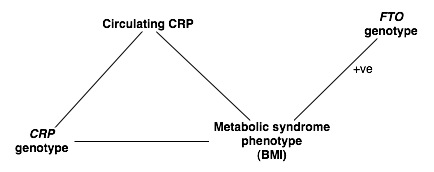 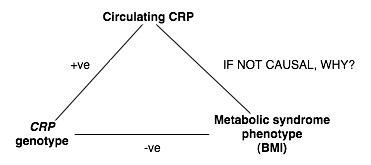 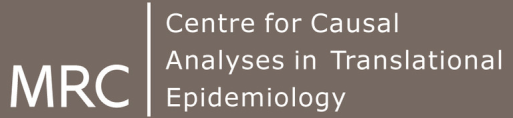 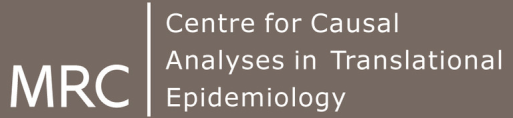 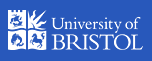 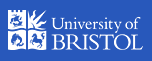 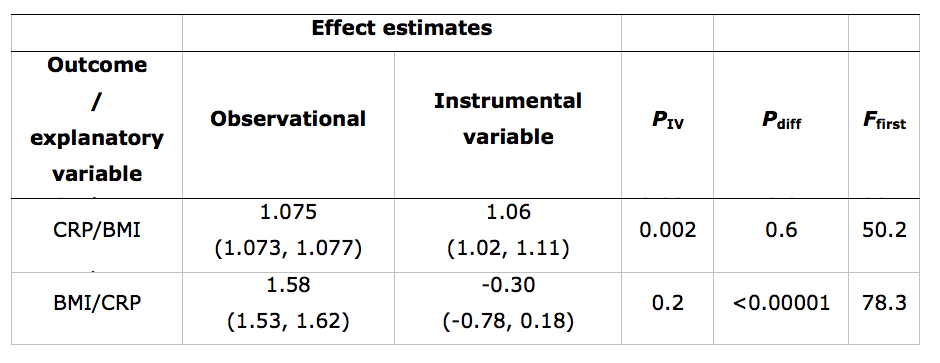 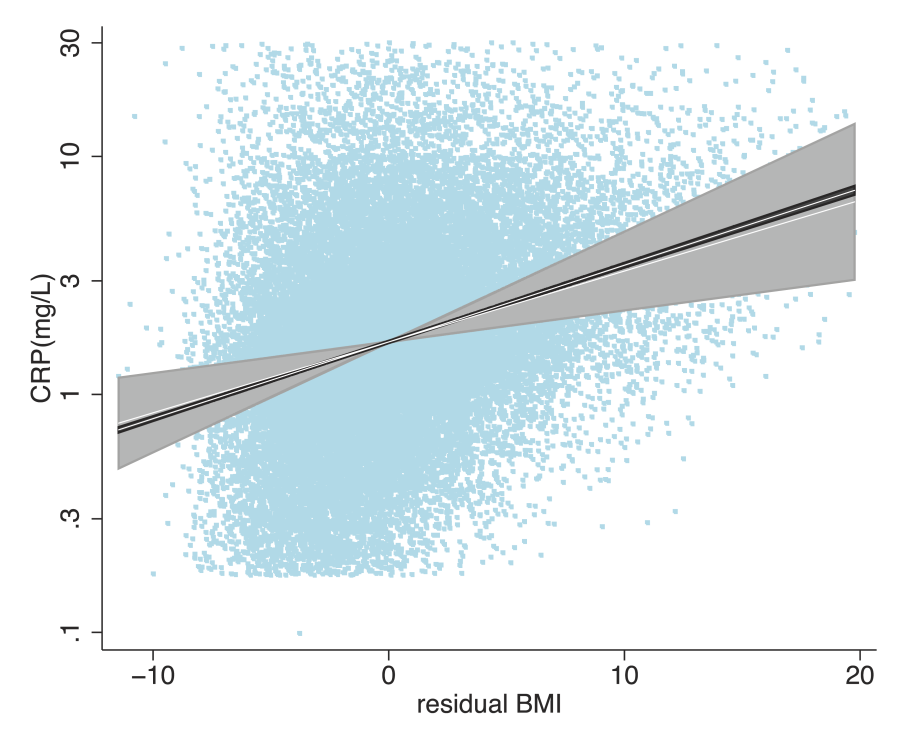 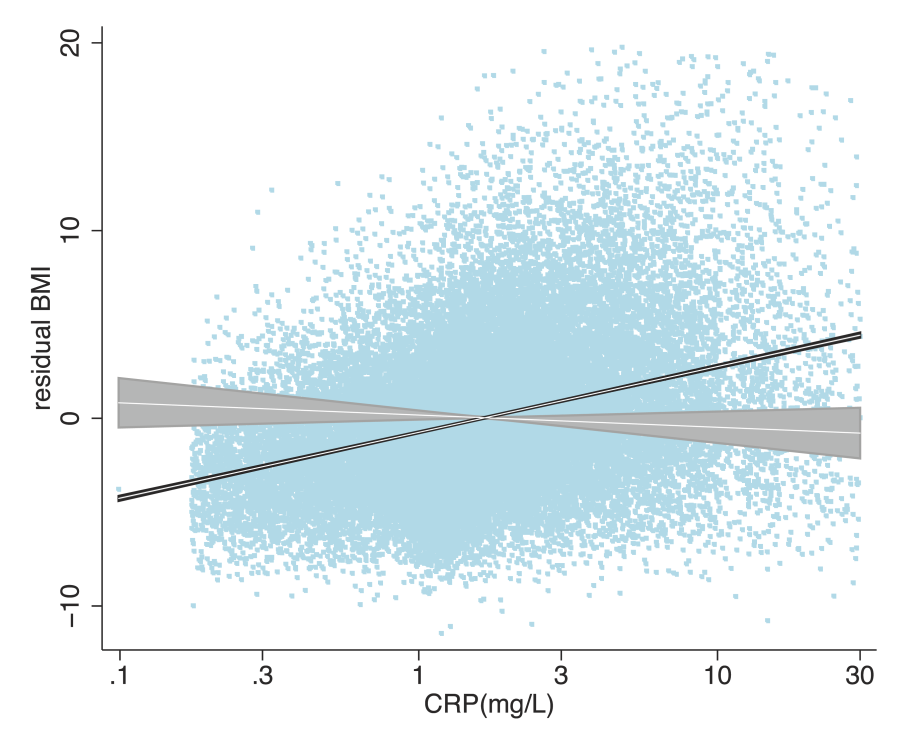 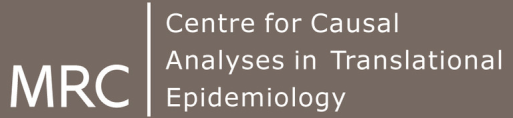 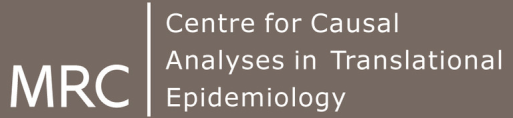 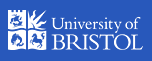 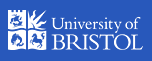 Limitations to Mendelian randomisation
1-  Heterogeneity
	- Genetic heterogenetity through linkage disequilibrium
	or by pleiotrophy.
	- Phenotypic heterogeneity & complexity (e.g. EC-SOD).
	- Population genetic heterogeneity in instrument choice.

2-  Population stratification

3-  Canalisation

4-  Power*

5- The existence of instruments*
C. Waddington, 1957
‘the cell can take specific permitted 
trajectories, leading to different cell fates’
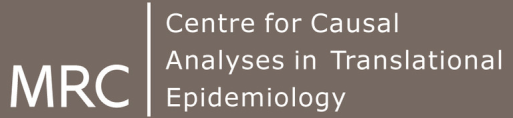 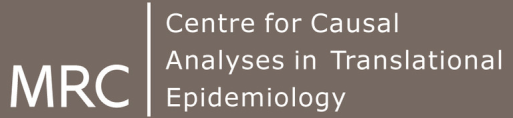 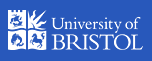 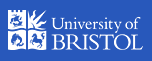 [Speaker Notes: -Also may not have a variant in the first place!!!]
Using Multiple Genetic Variants as Instruments
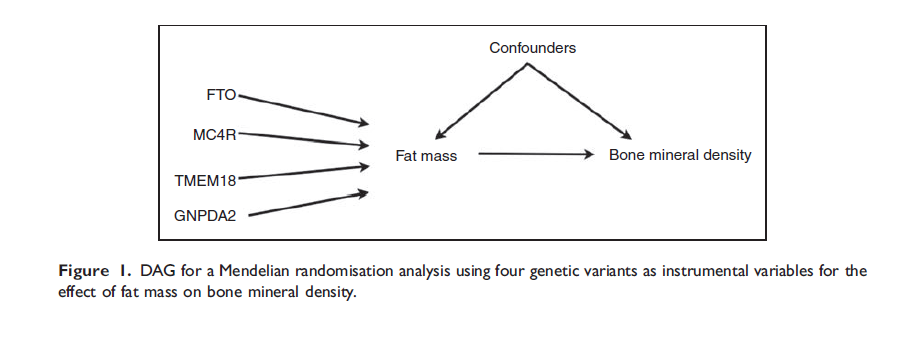 Palmer et al (2011) Stat Method Res
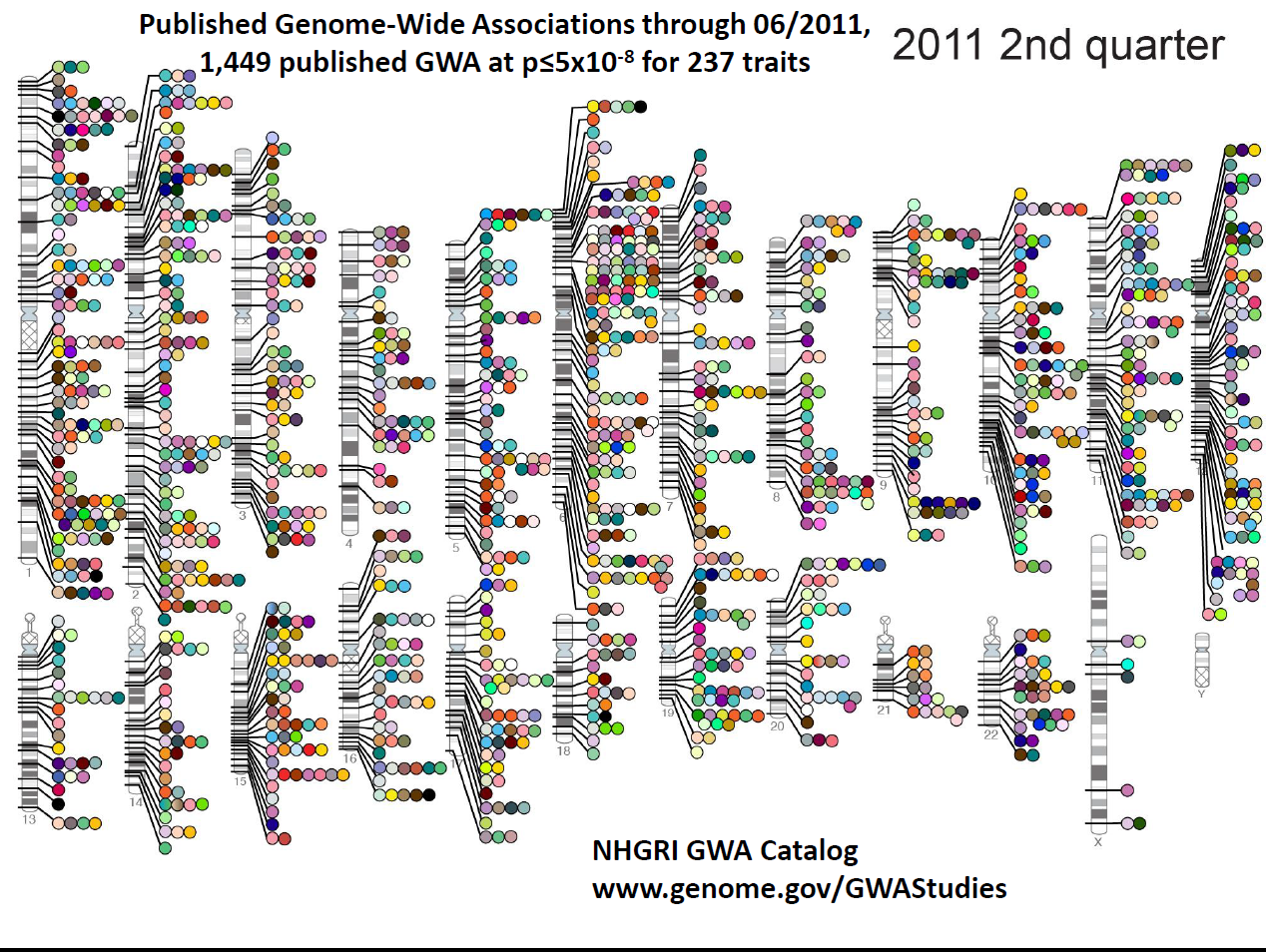 Common Variants Underlying Modifiable Exposures Discovered So Far...
BMI ~ 32
Smoking ~ 5
Alcohol ~ 3

Educational attainment ?
Political Preference ?
Well being ?
Genome-wide Allelic Scores
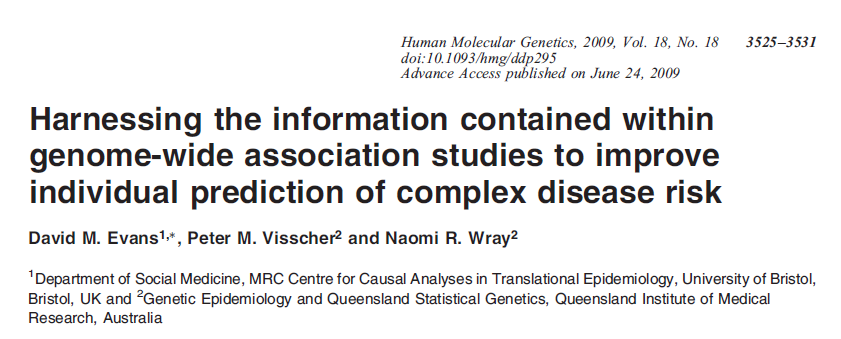 Genome-wide Allelic Scores?
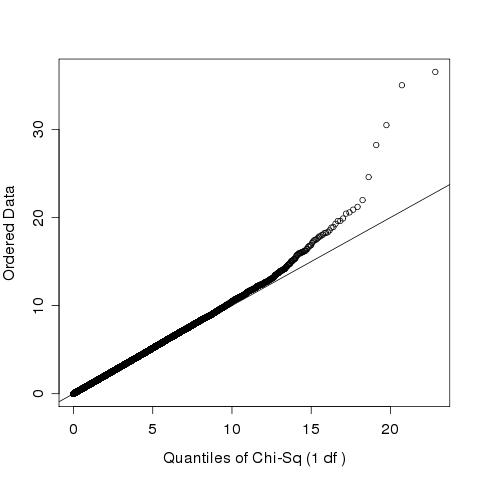 Can Genome-wide Allelic Scores Be Used for MR?
Potentially increase instrument strength

Can use even without explicit knowledge of the variants involved... (!) 

Using BMI and BMD as an example...
Bi-directional Genome-wide Mendelian Randomization
BMI
Variants
BMI
BMD
BMD
Variants
BMD
BMI
Scores for BMI
Scores for BMI
Scores for BMD
Scores for BMD
IV Analyses
Proposal
BMI and Educational attainment
Smoking and Educational attainment

GIANT consortium
TAG consortium
Educational attainment (?)

Run in ALSPAC mothers
Thanks …
Nic Timpson
George Davey Smith

GIANT Consortium (Joel Hirschhorn)
GEFOS Consortium (Fernando Rivadeneira)